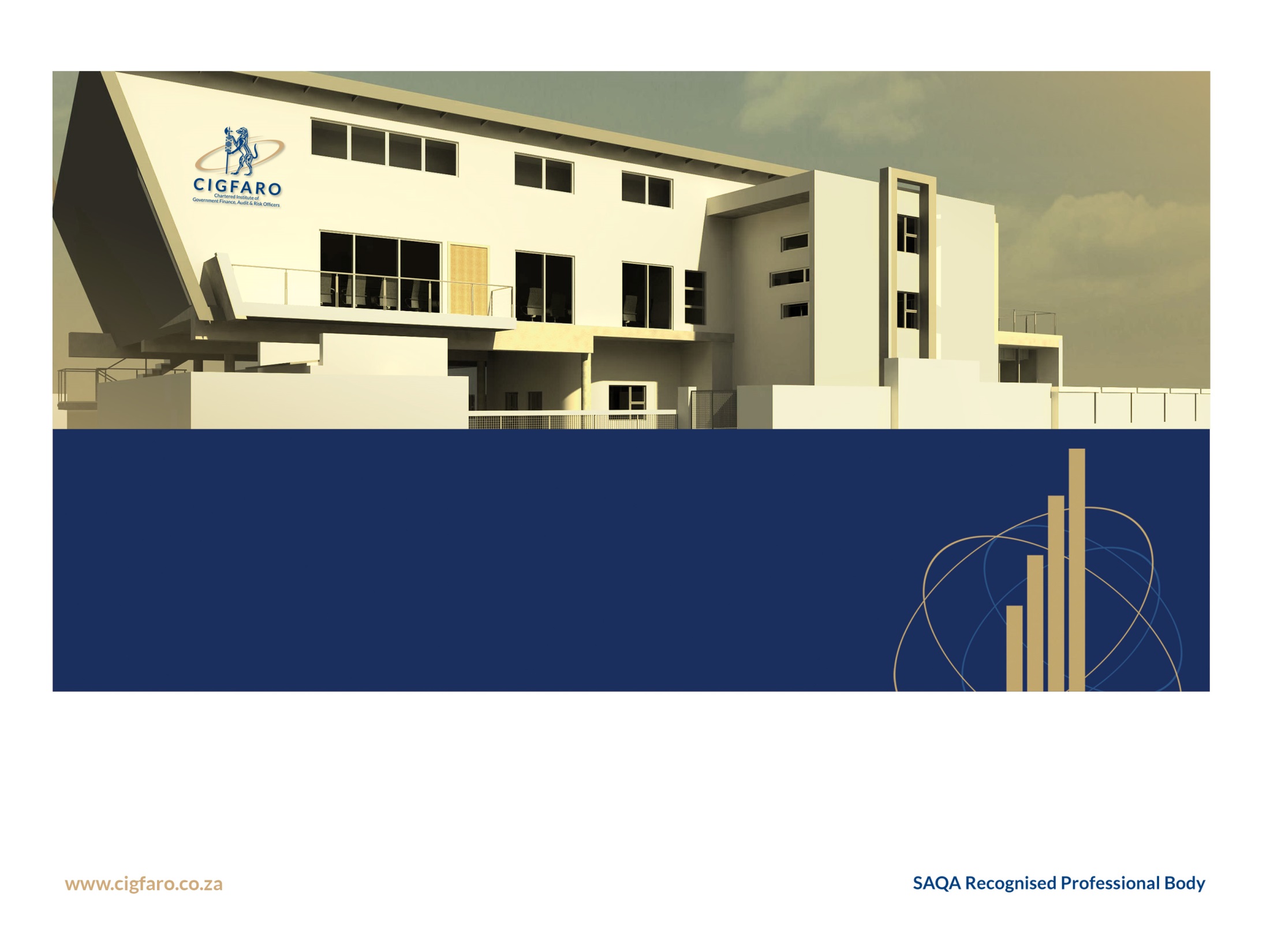 Internal Audit Approach
Makhongela MM – Limpopo Chairperson: CIGFARO
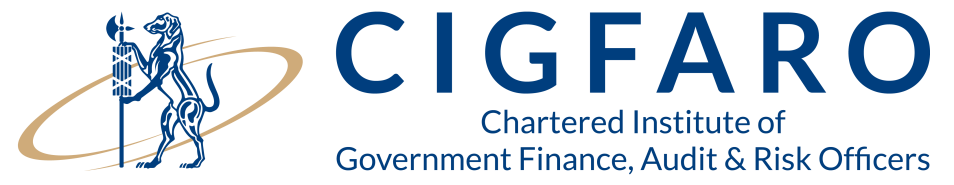 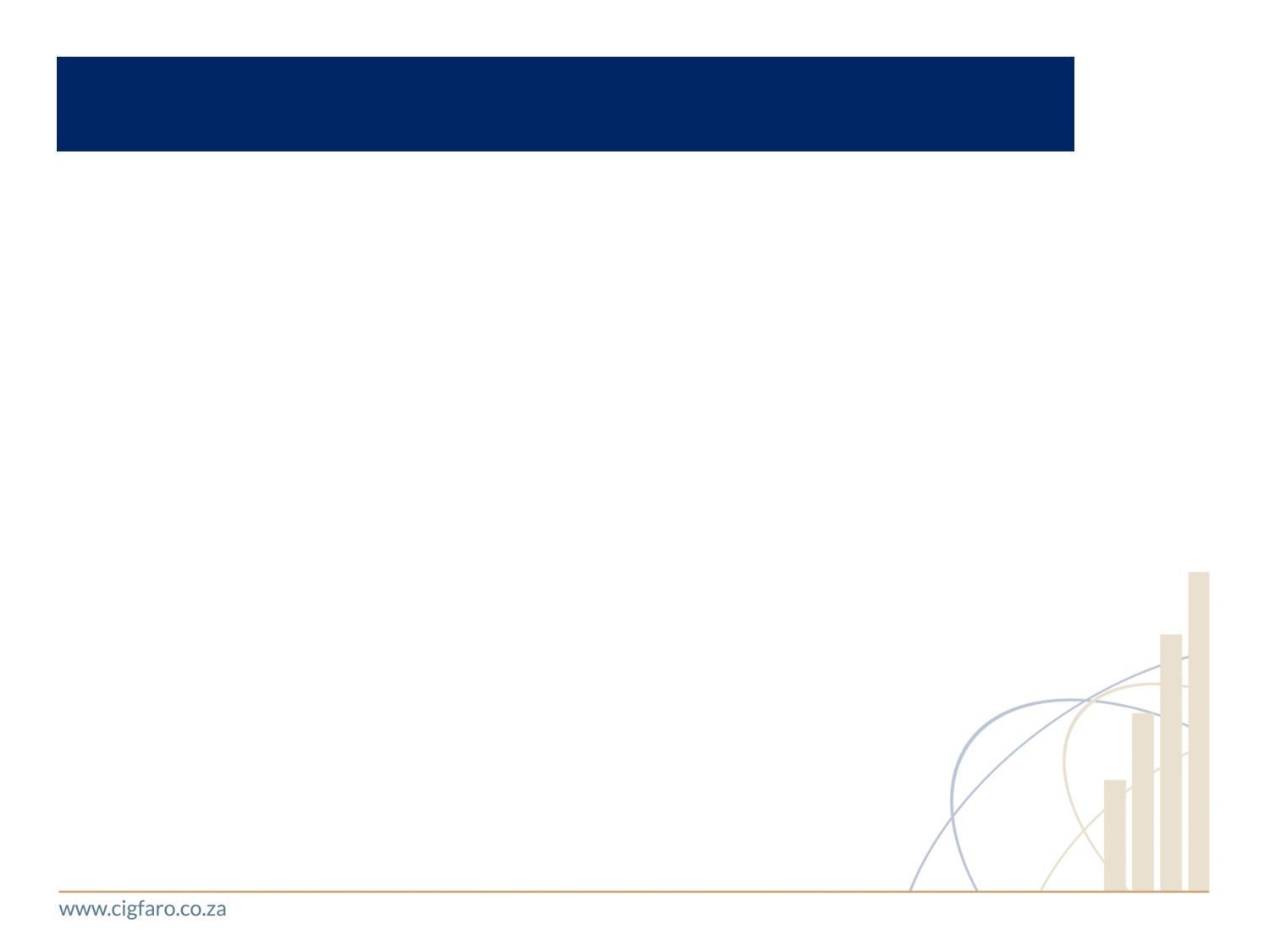 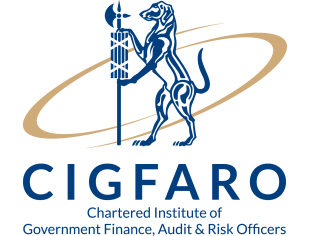 Table of Contents
Introduction
IA Responsibilities
Accountability Cycle
Key Activities
Conclusion
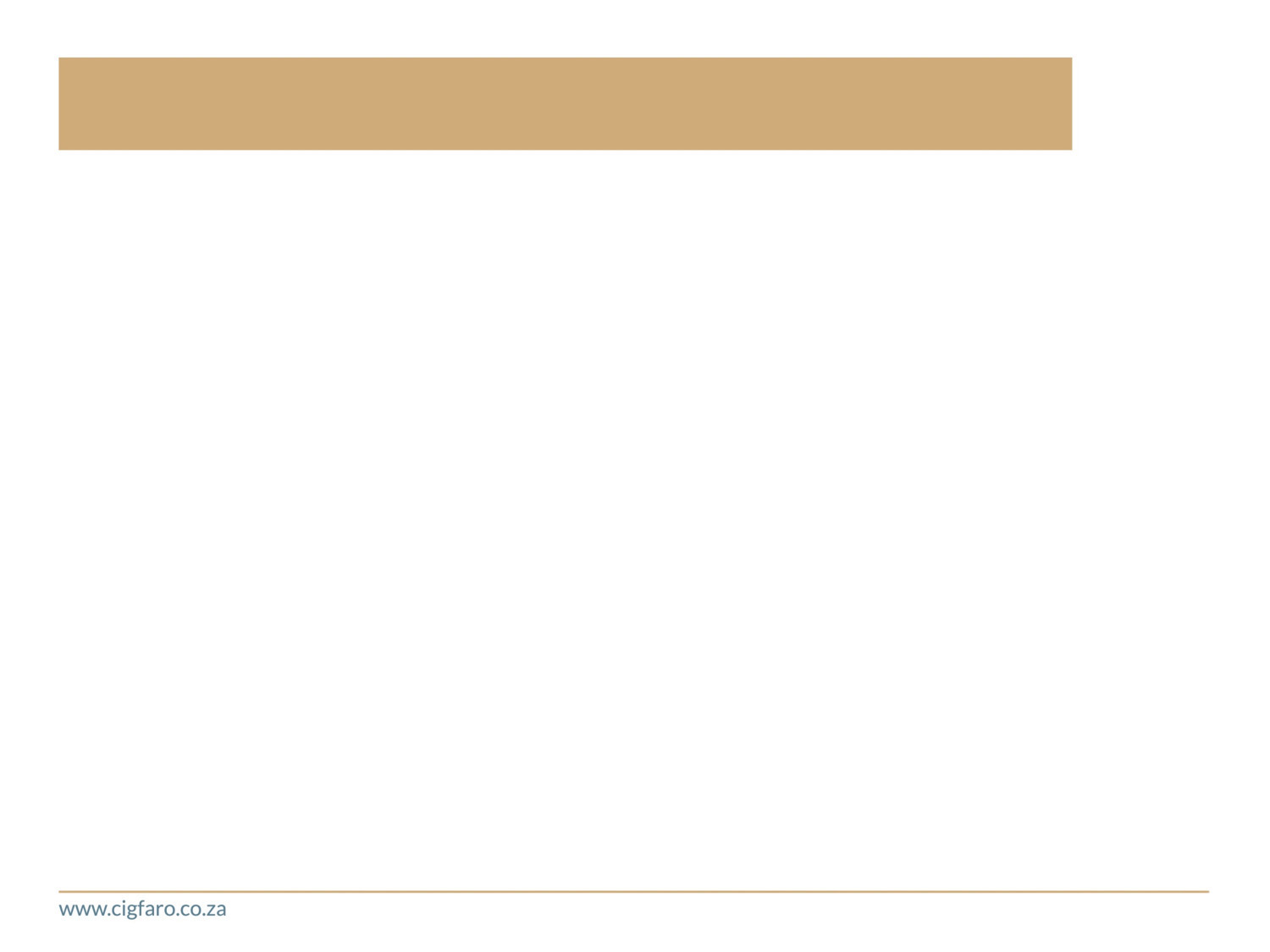 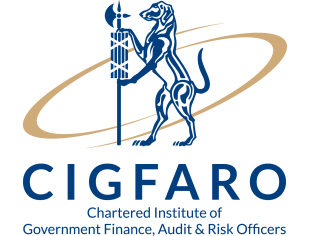 Introduction
The role of Internal Audit is clearly defined by the Institute of Internal Audit on its definition of Internal Auditing as
Internal auditing is an independent, objective assurance and consulting activity designed to add value and improve an organization's operations. It helps an organization accomplish its objectives by bringing a systematic, disciplined approach to evaluate and improve the effectiveness of risk management, control, and governance processes.
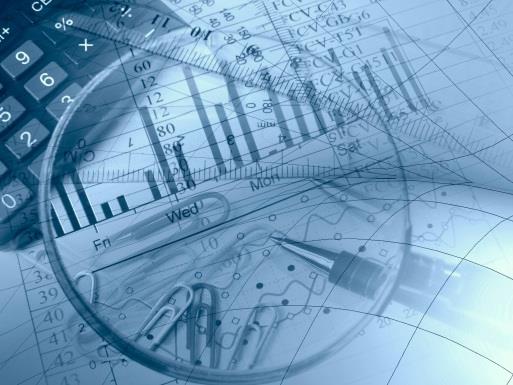 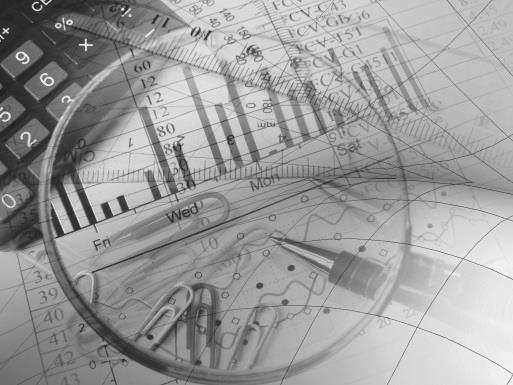 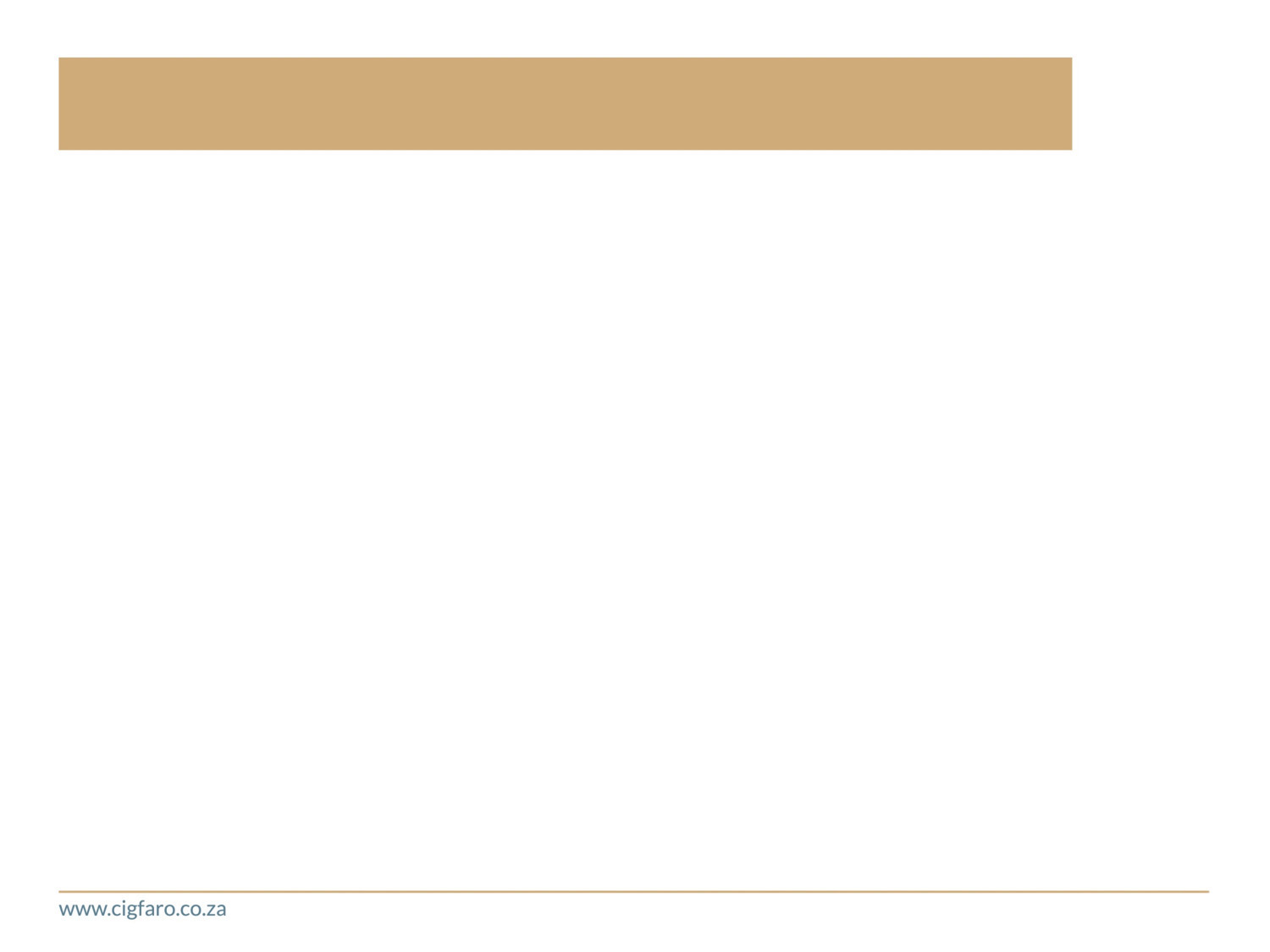 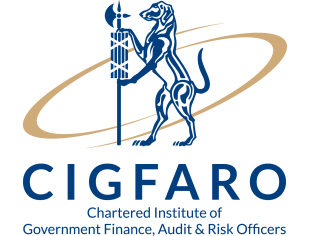 Introduction
The objects of Local Government indicates the responsibilities and Core Functions of the Municipalities. 
The focus of Internal Audit should be to assist Municipalities to achieve this objectives. 

How??
Internal Audit plan include both Audit of Performance Information and Performance Audits to assist the Municipalities to deliver services to the communities.
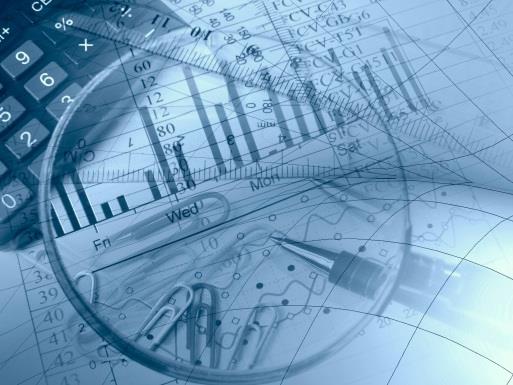 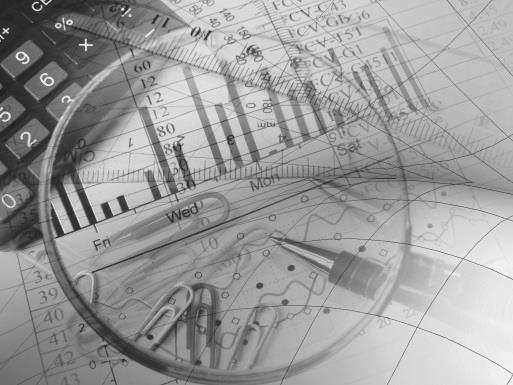 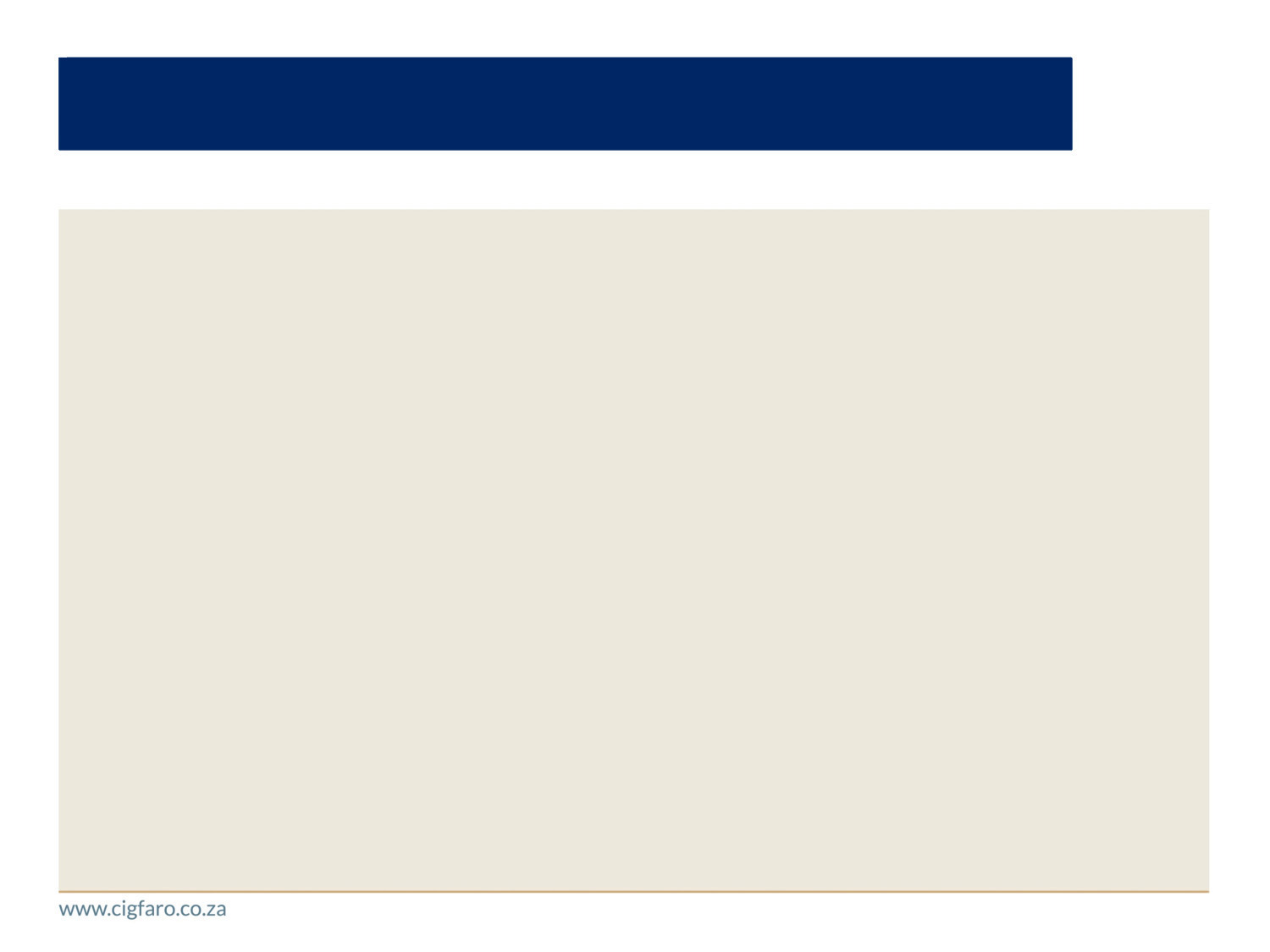 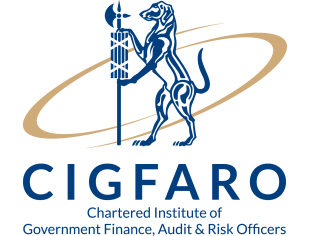 IA & Risk Management  Responsibilities on AOPO
Regulation 14 (1). (a) A municipality must develop and implement mechanisms, systems and processes for auditing the results of performance measurements as part of its internal auditing processes.
Any auditing in terms of paragraph (a) must include assessments of the following:
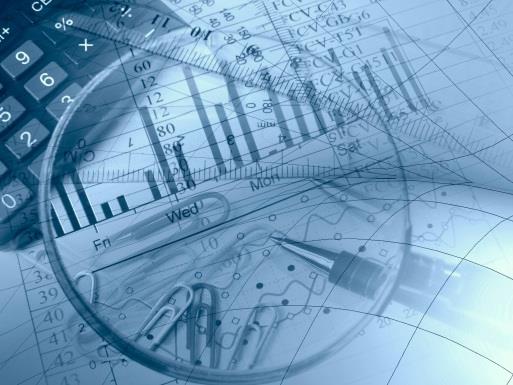 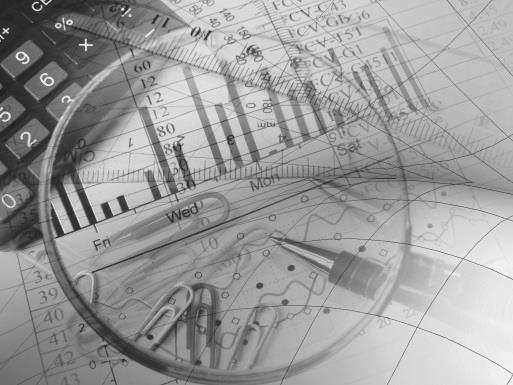 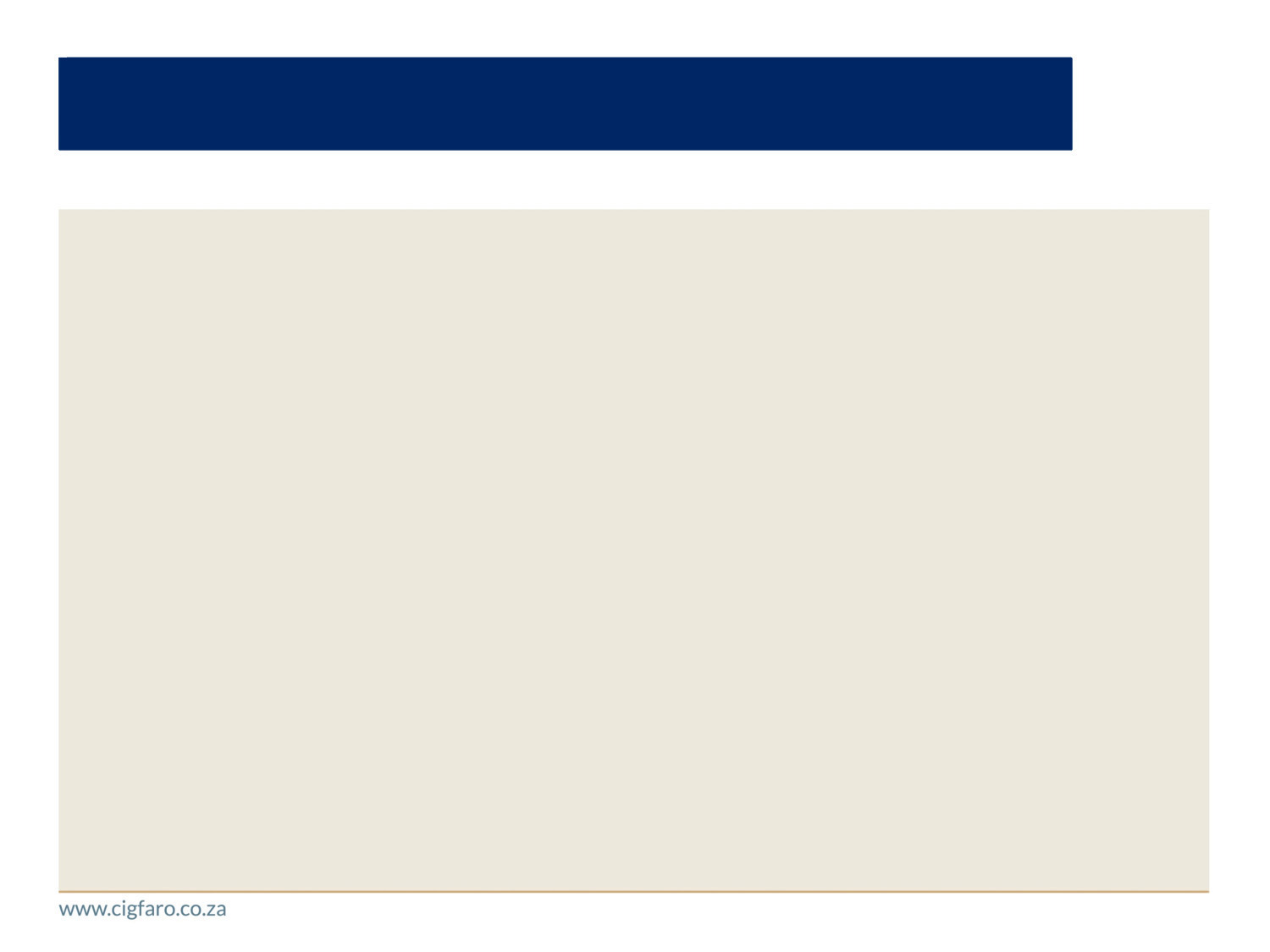 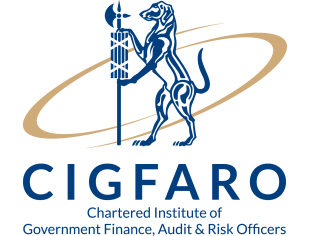 IA Responsibilities on AOPO Cont..
(i) The functionality of the municipality’s performance management system; (ii) whether the municipality’s performance management system
complies with the Act; and (iii) the extent to which the municipality’s Performance measurements are reliable in measuring performance of municipalities on indicators referred to in regulation 9 and 10 (c) A municipality’s internal auditors must -
(i) on a continuous basis audit the performance measurements of the municipality; and (ii) submit quarterly reports on their audits to the municipal manager and the performance audit committee referred to in sub regulation.
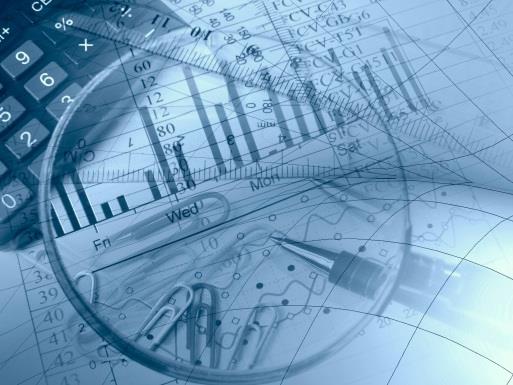 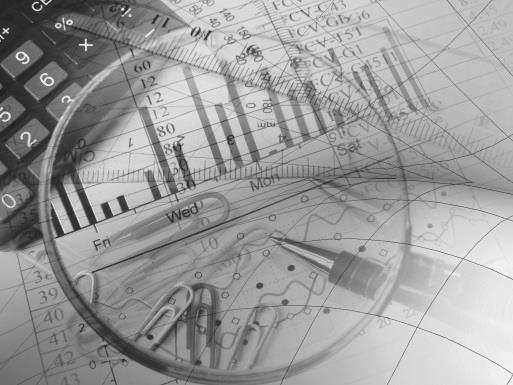 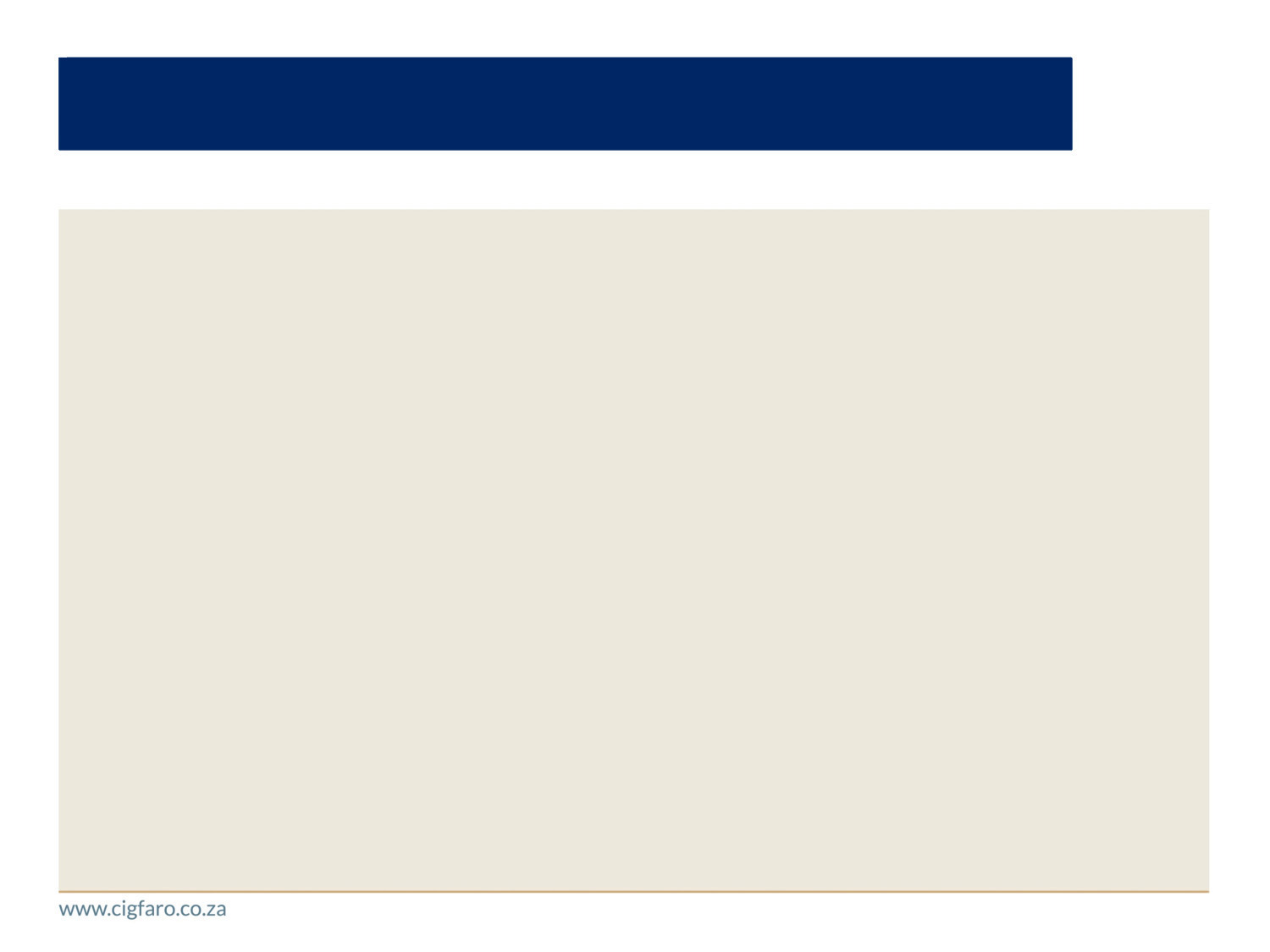 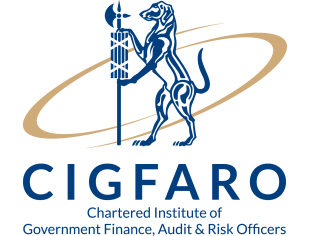 IA Responsibilities on AOPO Cont..
on a continuous basis audit the performance measurements of the municipality; and (ii) submit quarterly reports on their audits to the municipal manager and the performance audit committee referred to in sub regulation.

To meet the IA definition of value add, internal audit need to develop a plan which will be aligned to the calendar of activities for the IDP, Budget and PMS processes.
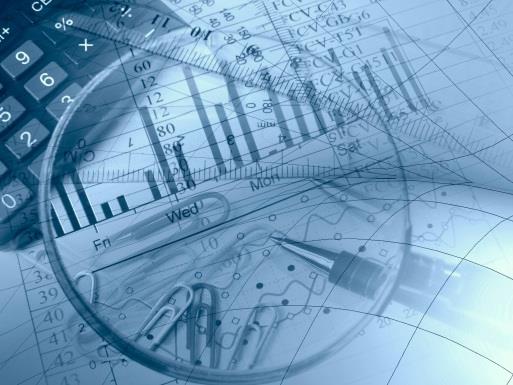 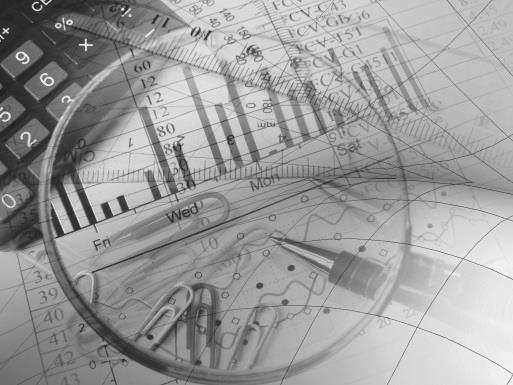 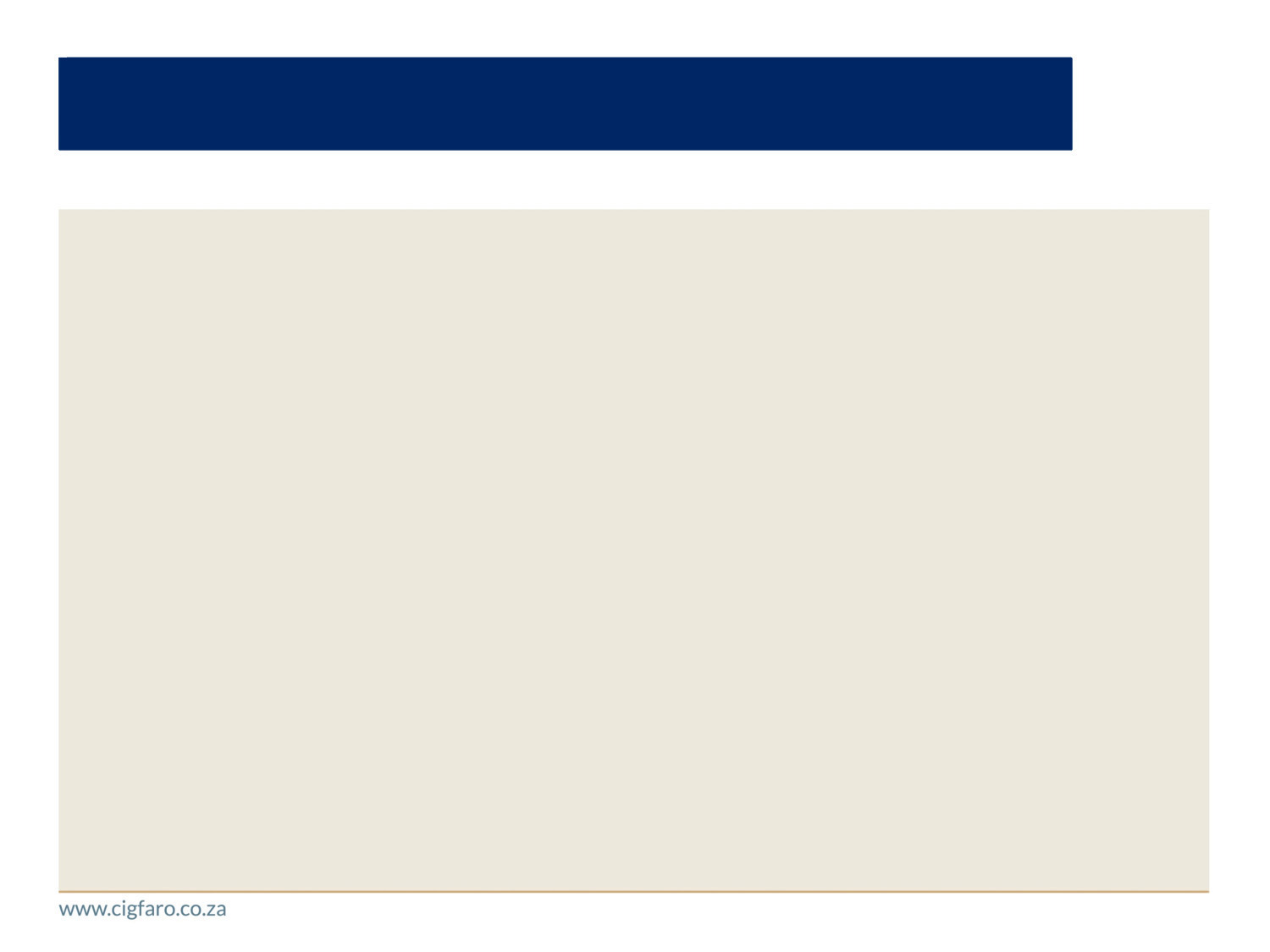 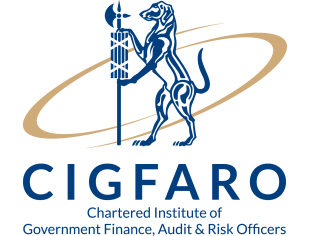 Accountability
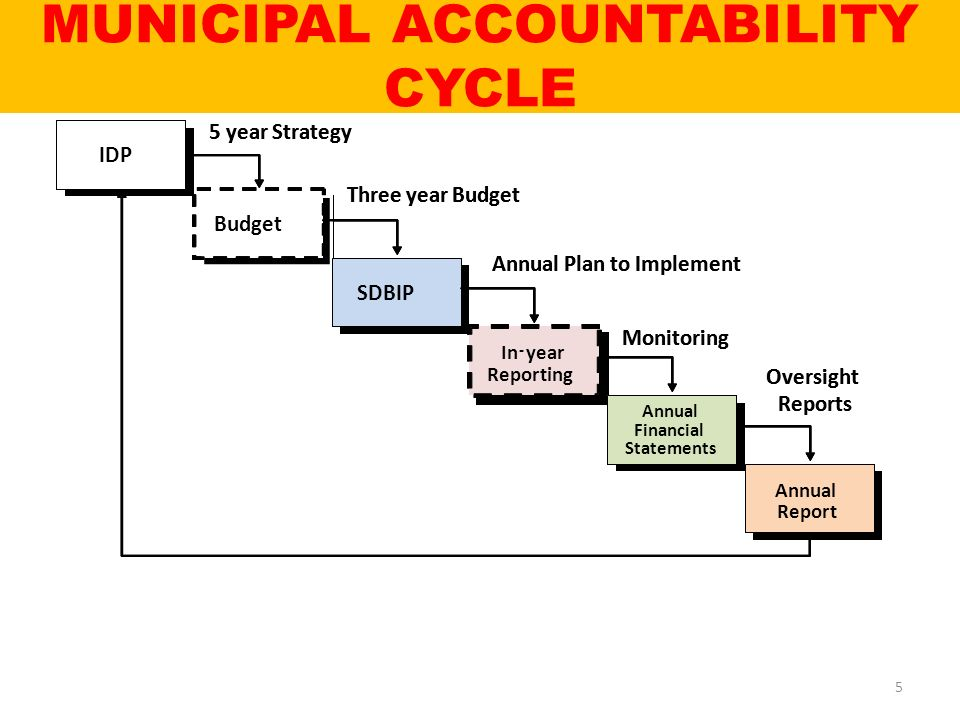 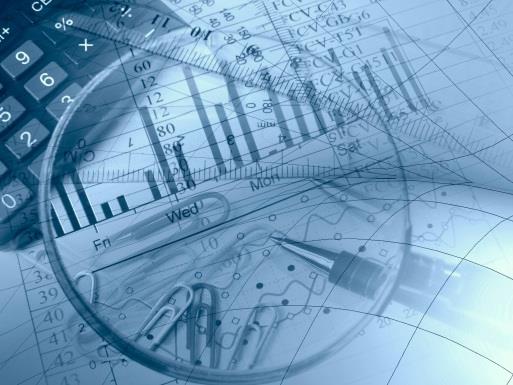 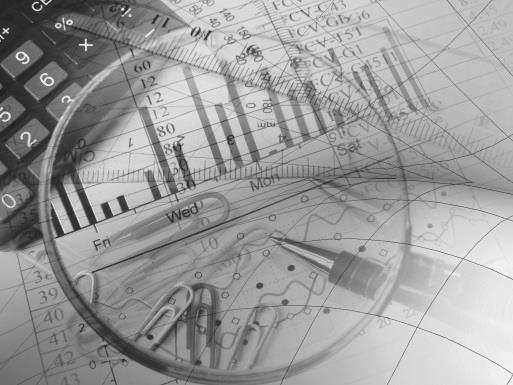 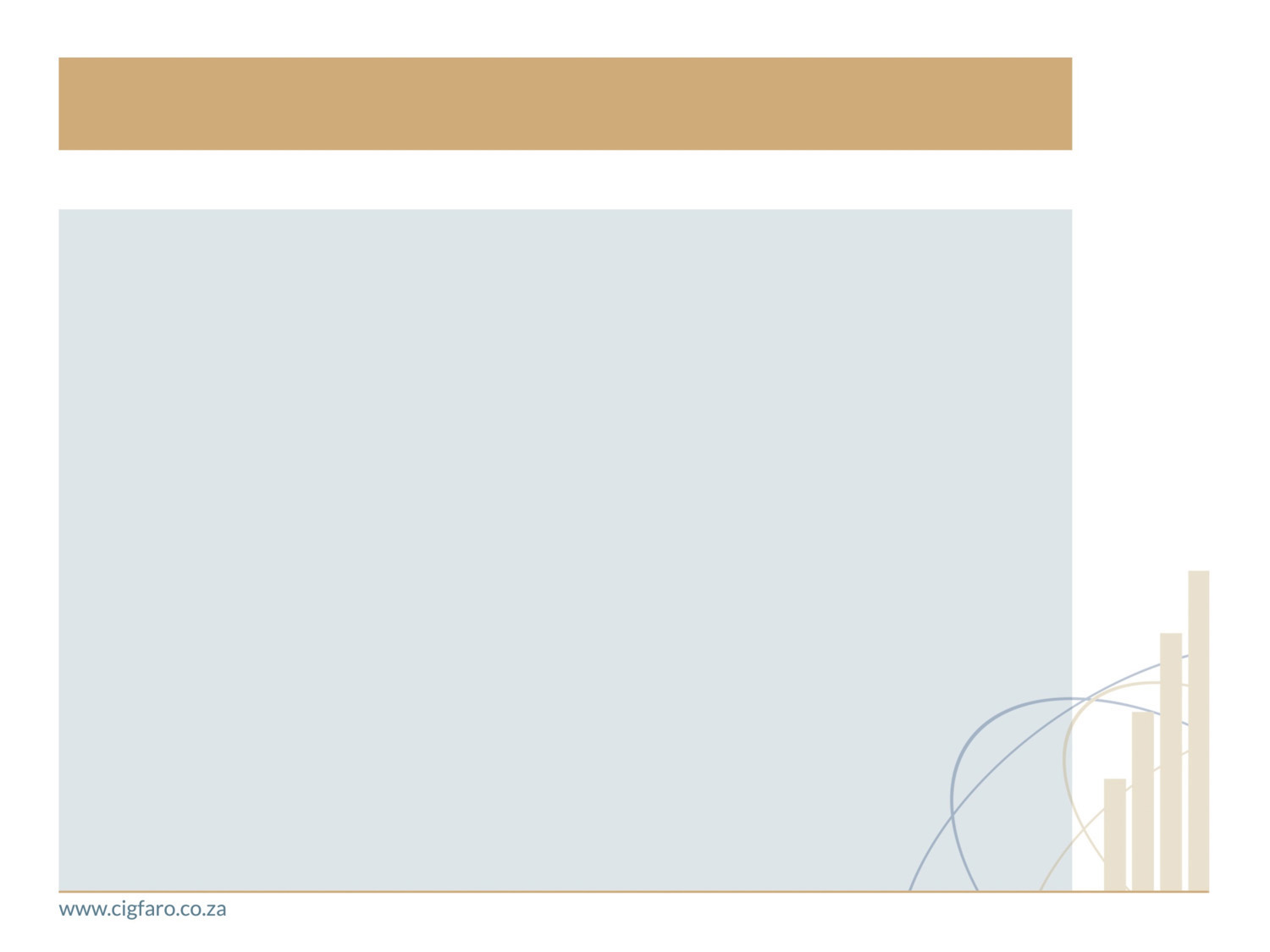 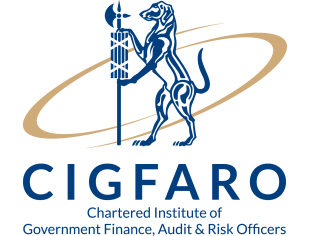 Key Activities
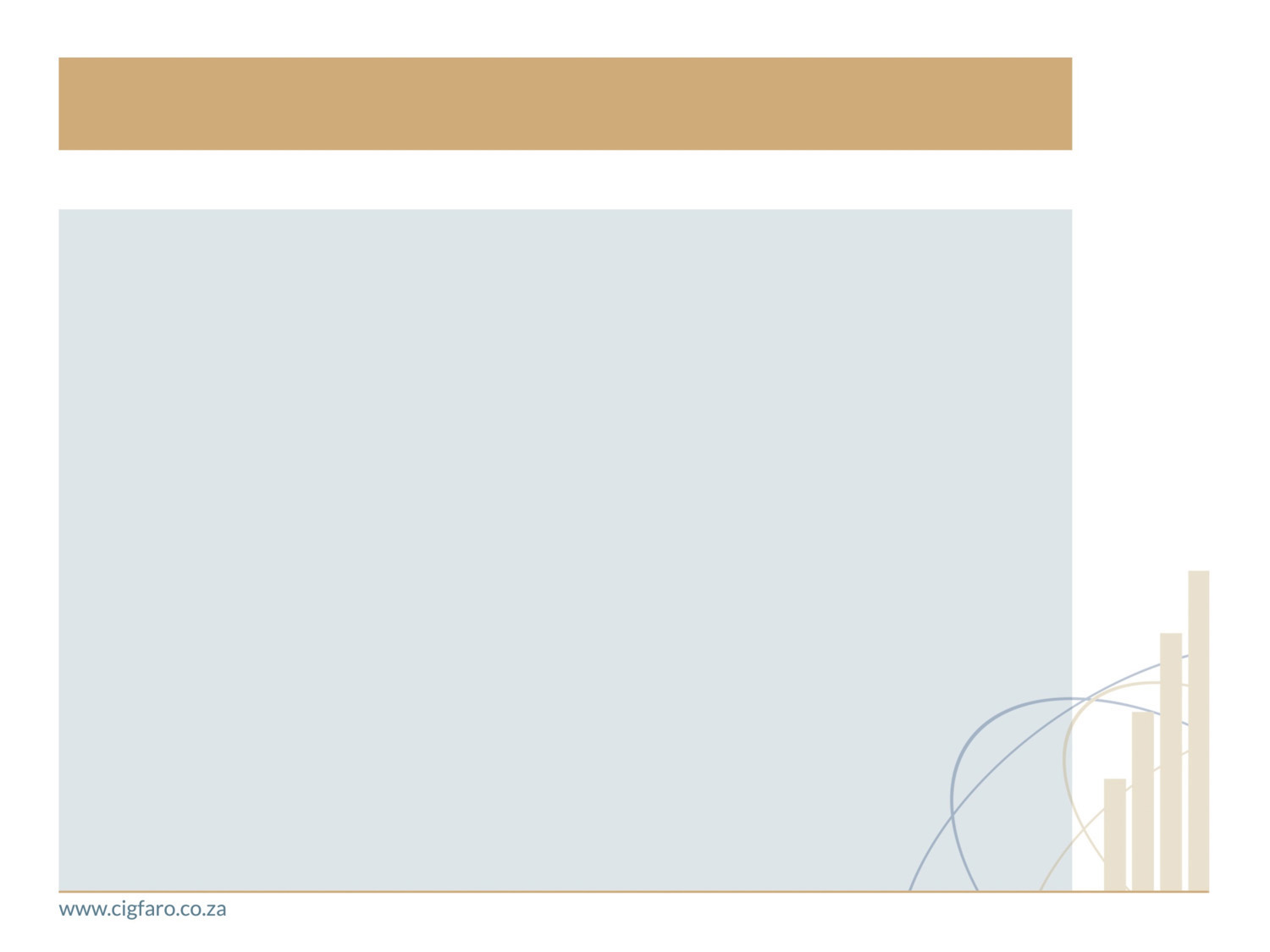 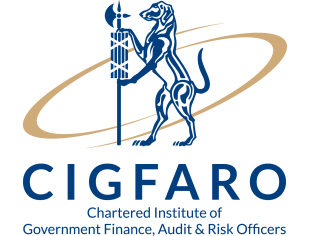 Key Activities
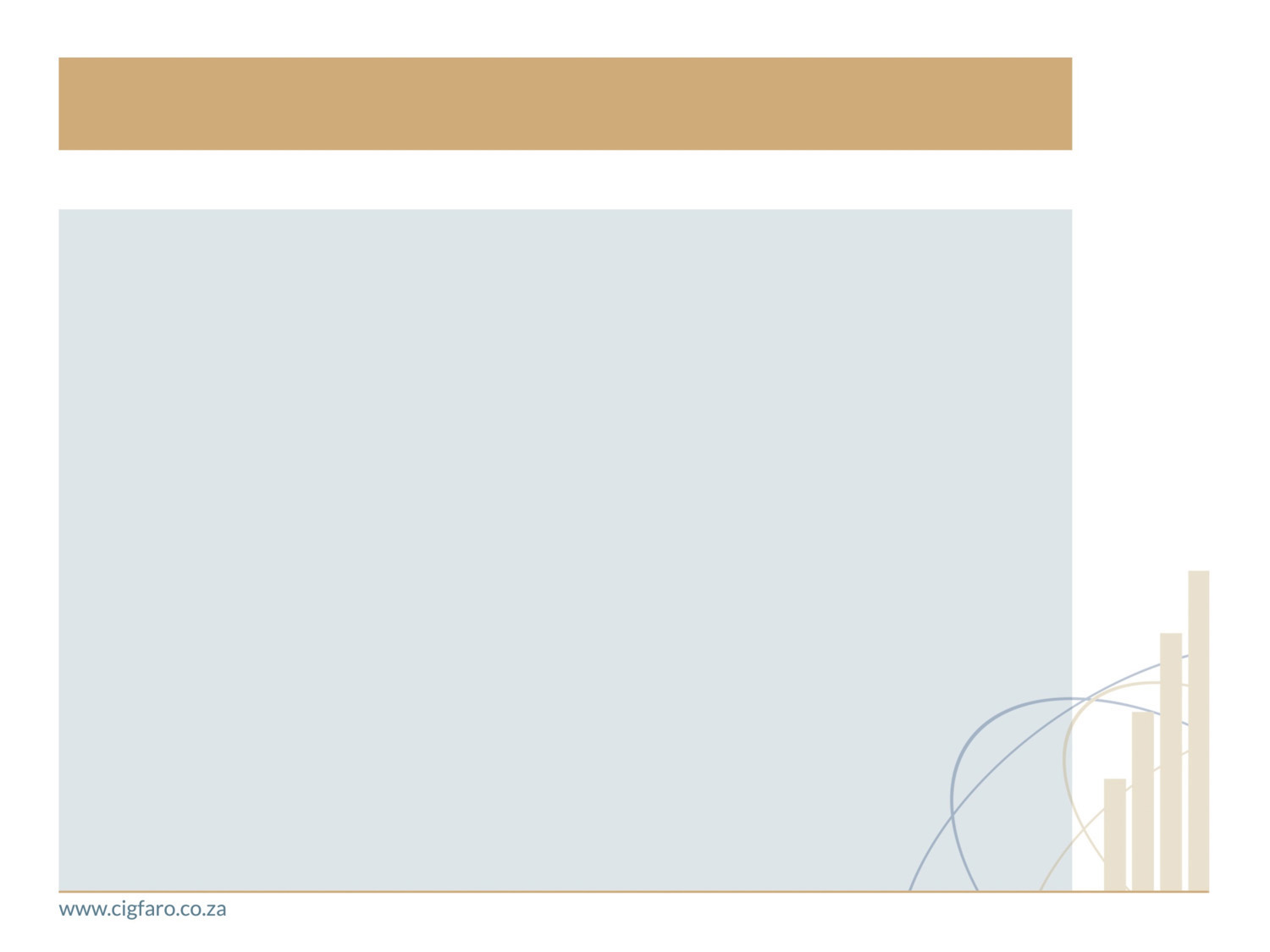 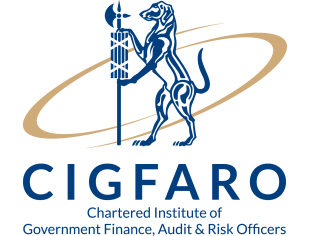 My interest is in the future because I am going to spend the rest of my life there. ~ Charles F. Kettering